感恩遇见，相互成就，本课件资料仅供您个人参考、教学使用，严禁自行在网络传播，违者依知识产权法追究法律责任。

更多教学资源请关注
公众号：溯恩高中英语
知识产权声明
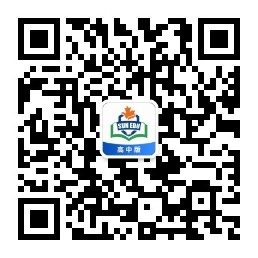 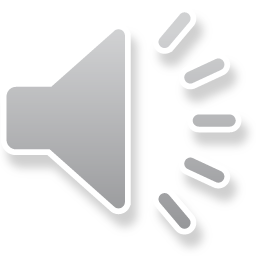 A Letter of Recommendation
A LETTER OF RECOMMENDATION
浙江省台州市第一中学 周媚 
浙江省台州市第一中学 董妮娅
浙江省台州市三梅中学 林梦妮
Recommending objects
things
people
a city
 a course
 a restaurant
 a film
 a book
 a festival
 an activity
 a website
 a discussing topic
 a school club
 …
1
Recommend
2
a Chinese teacher
 an assistant
 a volunteer
 …
Book 3 Unit 2 Come and Eat Here
Tired of all that fat? 
Want to lose weight?
Come inside Yong Hui’s slimming restaurant.
Only slimming foods served here.
Make yourself thin again!
food & specials
price
Want to feel fit and energetic?
Come and eat here! Discounts today!
Our food gives you energy all day!
location
dining environment
service
Recommend a restaurant
假定你是李华，留学生Simon发来邮件说他打算周末和朋友外出聚餐，想请你给他推荐一家中餐馆。请你用英语给他回封邮件，内容包括：
1.餐馆名称；
2.推荐理由。
注意：1. 词数80左右；2. 可以适当增加细节，以使行文连贯。
Dear Simon,
    Learning that you would like to eat out with your friends this weekend and is at a loss which restaurant to choose, I’m writing to recommend a Chinese restaurant called Judie’s Kitchen. 
    Judie’s Kitchen sits in the center of the town with easy access to public transportation, which makes it convenient for you to get there. Besides, the restaurant is decorated with green plants and colorful flowers, creating a scene of a beautiful garden. When you eat inside, you are not only awarded with delicious food but also a good view. The specials are duck soup and roast chicken, with which I’m sure you will be satisfied.
    In a word, Judie’s Kitchen is a good choice. I hope you will have a good time with your friends. 
                                                                                                           Yours’
                                                                                                            Li Hua
现在分词作状语
定语从句&it形式宾语结构
with结构
not only…but also句型
介词+关系代词
Book 4 Unit 4 Communication: No Problem?
The first person to arrive was Tony Garcia from Colombia, closely followed by Julia Smith from Britain. After I met them and then introduced them to each other, I was very surprised. Tony approached Julia, touched her shoulder and kissed her on the cheek! She stepped back appearing surprised and put up her hands, as if in defence ...
There always exist cultural differences. What can be gained from the text is not only language itself but also culture. Get it, taste it, digest it and then spread it in your expression.
Recommend a website
假定你是李华，你的英国朋友Alex正在学习汉语，希望你推荐一个适合他学习汉语的网站，请你根据以下内容，给他写一封电子邮件。
1.推荐网站：www.educhinese.com；
2.网站内容；
（1）中国风俗、中文电影、中文歌曲、成语和唐诗等；
（2）有在线教师答疑解惑。
注意：1. 词数80左右；2. 可以适当增加细节，以使行文连贯。
Dear friend，
    Having learned that you’re striving to have a good command of Chinese, I’m writing to recommend a website, www.educhinese.com.
    It’s famous for the abundant resources, including Chinese customs, films, songs, idioms and poetry, which will surely make you fall in love with Chinese culture and help you acquire a deeper understanding of cultural essence. Additionally, on-line guidance from patient and professional teachers is also provided free of charge, enabling you to solve the problems in time. 
    In a word, I strongly recommend this website without any reservation and sincerely hope you benefit from this website. May you succeed in learning Chinese!
                                                                                                          Yours,
                                                                                                          Li Hua
现在分词作状语
定语从句
现在分词作状语
(周逸杨）
Book 6 Unit 2 A Few Simple Forms of English Poems
Did you know that English speakers also enjoy other forms of Asian poetry - Tang poems from China in particular? A lot of Tang poetry has been translated into English. This Tang poem  is a translation from the Chinese.
Tang poems is the cream of Chinese culture. It is worthwhile to get more people to enjoy them.
Recommend a course
假如你是李华，你校的美国交换生Steven给你发了一封邮件，请你为他推荐一门选修课（optional course）。现请你给他回复，推荐白老师的“唐诗”选修课。
内容包括：1. 写信目的；2. 推荐理由。
注意：
1. 词数80左右
2. 可适当增加细节，以使行文连贯。
Dear Steven,
    I’ve learned from your last e-mail that you are at a loss which optional course to choose. Mr Bai’s Tang Poems comes first on my recommendation list for the reasons below/as follows.
    First, Tang poetry, a combination of rhyming charm and literary beauty, is the cream of Chinese classical literature, a taste of which will surely spark your interest in learning Chinese. Plus, Mr Bai has a special way to create a relaxing and harmonious class atmosphere. I assure you Tang Poems is your good choice.
    Best wishes!
                                                                               Yours,
                                                                               Li Hua
同位语
定语从句
Recommend a Person
Book 4 Unit 2 A Pioneer for All People
Dr Yuan Longping grows what is called super hybrid rice. This special strain of rice makes it possible to produce one-third more of the crop in the same fields. …Born into a poor farmer's family in 1930, Dr Yuan graduated from Southwest Agricultural College in 1953. Since then, finding ways to grow more rice has been his life goal. …He doesn't care about being famous. He enjoys listening to violin music, playing mah-jong, swimming and reading. Spending money on himself or leading a comfortable life also means very little to him.
名词性从句
it形式宾语结构
achievement
过去分词作状语
experience
动名词作主语、宾语
personality
hobby
假定你是某国际学校学生会主席李华，你听说外教Peter下学期要来学校任教，需要一名助理。你写信向他推荐高一学生李民作为他的助理，并陈述你的推荐理由。
注意：1. 词数80词左右；
      2. 可适当增加细节，使行文连贯。
审题：
体裁：
写信对象：
推荐对象：
推荐职位：
时态：
推荐信
外教Peter
李民
外教助理
一般现在时
写作背景
Dear Peter,
   I’m Li Hua, Chairman of the Student Union. It’s great to hear that you are coming to teach in our school next semester. I’m writing to you to recommend Li Min, a Senior 3 student, to be your assistant.
    As a talented and deligent boy, he has outstanding performance in the school. Besides, he is skillful in using the computer and extremely fluent in English, which makes it easy for him to help you with your work. What matters most is that he is a warm-hearted and easygoing boy. And you will find he has a gift for communicating with others. So I’m sure he can be helpful in your work and life in China.
    If you have any question about it, please contact me. Looking forward to your coming.
                                                                           Yours sincerely
                                                                                                                          Li Hua
写作目的
写作背景
1. I’m more than glad to hear that you will come to our school as an English teacher.
2. We are thrilled about the fact that you are coming to teach in our school.
3. On behalf of our school/Representing our school, I would like to extend my sincere/heart-felt/warm welcome to your.
推荐理由：
推荐理由
写作背景
Dear Peter,
    Li Hua, Chairman of the Student Union. It’s great to hear that you are coming to teach in our school next semester. I’m writing to you to recommend Li Min, a Senior 3 student, to be your assistant.
    As a talented and deligent boy, he has outstanding performance in the school. Besides, he is skillful in using the computer and extremely fluent in English, which makes it easy for him to help you with your work. What matters most is that he is a warm-hearted and easygoing boy. And you will find he has a gift for communicating with others. So I’m sure he can be helpful in your work and life in China.
    If you have any question about it, please contact me. Looking forward to your coming.
                                                                           Yours sincerely
                                                                               Li Hua
写作目的
推荐理由：
1. 在校表现突出
2. 才能（英语口语好，能熟练使用电脑等）
3. 性格特征（勤奋好学，热心随和，善于与人沟通）
推荐理由
Recommend a person from different aspects
achievement
performance
ability
knowledge
experience
personality
I’ll call for pen and ink, and write my mind
        ——William Shakespeare
Thank you!